Figure 2 Economic determinants for critically ill patients with catheter-related bloodstream infection (n = 176) and ...
Clin Infect Dis, Volume 41, Issue 11, 1 December 2005, Pages 1591–1598, https://doi.org/10.1086/497833
The content of this slide may be subject to copyright: please see the slide notes for details.
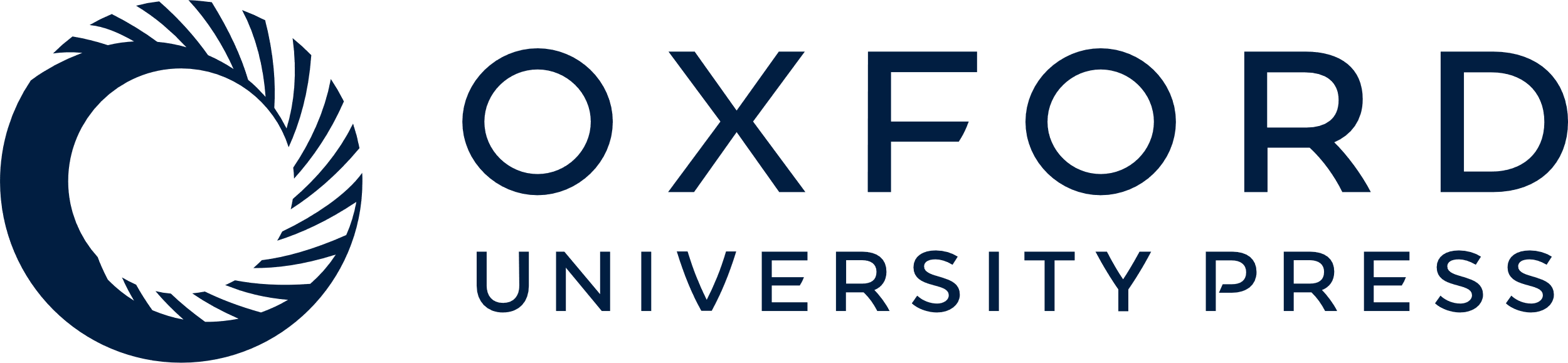 [Speaker Notes: Figure 2 Economic determinants for critically ill patients with catheter-related bloodstream infection (n = 176) and for matched control patients (n = 315). Black bars represent patients with catheter-related bloodstream infection, and gray bars represent matched control patients. Values are expressed as medians, and excesses are calculated by subtracting the median value for the control subjects from the median value for the patients with catheter-related bloodstream infection.


Unless provided in the caption above, the following copyright applies to the content of this slide: © 2005 by the Infectious Diseases Society of America]